ЛЕКЦИЯ 6
ТЕМА: ОРГАНИЗАЦИЯ УСЛОВИЕ В ПРОГРАММЕ. ОПЕРАТОР  IF
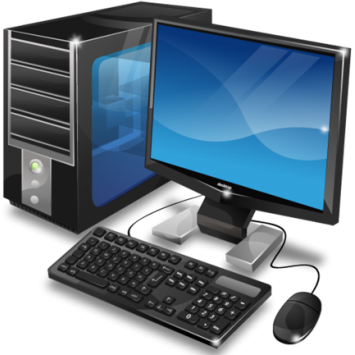 Составитель: ассистент Исмоилов Ш.М.
План:
Синтаксис оператора Select Case
Пример использования оператора Select Case
Синтаксис оператора Select Case
Оператор Select case позволяет обрабатывать в программе несколько условий и аналогична блоку конструкций if.. .Then.. .Else. Эта оператор состоит из анализируемого выражения и набора операторов case на каждое возможное значение выражения. Работает этот оператор следующим образом. Сначала Visual Basic вычисляет значение заданного в конструкции выражения. Затем полученное значение сравнивается со значениями, задаваемыми в операторах case конструкции. Если найдено искомое значение, выполняются команды, приписанные данному оператору case. После завершения выполнения конструкций управление будет передано конструкции, следующей за ключевым словом End Select.
Синтаксис оператора Select Case
Синтаксис конструкции Select Case следующий: 

Select Case сравниваемоеЗначение 
CASE значение1 
Оператор 1 
CASE значение2 
Оператор 2 
. . . 
End Select
Пример использования оператора Select Case
В качестве примера воспользуемся конструкцией Select Case для решения предыдущей задачи: 
Select Case x 
CASE 1 То 9 
Labell.Caption = "Значение больше 0" 
CASE 0 
Labell.Caption = "Значение равно 0" 
CASE -9 То -1 
Label1.Caption = "Значение меньше 0" 
End Select
Замечание
Обратите внимание, что Select Case может выполнить не более одной из содержащихся в ней последовательностей конструкций. После того как одно из условий оказалось равно True, и была выполнена соответствующая последовательность конструкций, Select Case завершит свою работу. Остальные условия проверяться не будут.
Пример:
В зависимости от значения переменной iTest, строковой переменной strResult присваиваются различные значения
Select Case iTest
Case 1    strResult = "iTest = 1"Case 2, 3, 4    strResult = "iTest = 2, 3 или 4" Case 5 To 9    strResult = "iTest находится в диапазоне от 5 до 9" Case iTest < 0     strResult = "iTest меньше 0" Case Is > 9    strResult = "iTest больше 9" Case Else    strResult = "iTest равно 0" 
End Select
Спасибо за внимание